Name:__________________                                Domain 4 Assessment
Life Cycle of a Plant
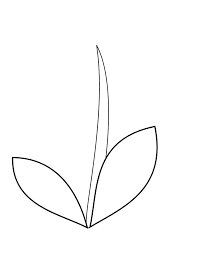 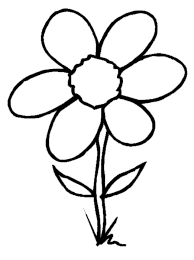 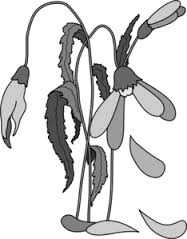 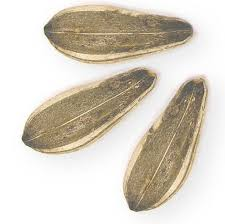